90-летие Апанасенковского района
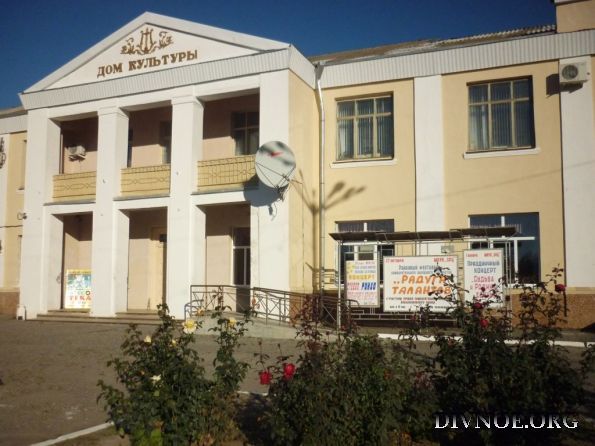 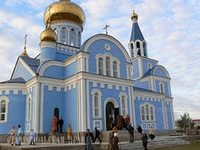 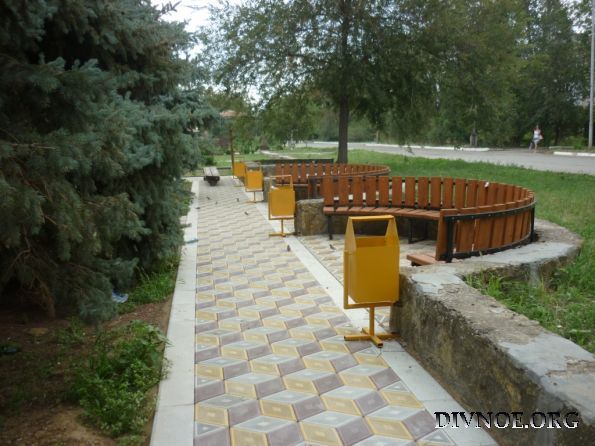 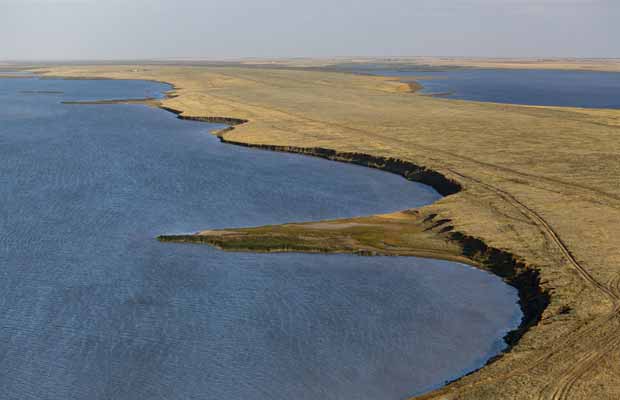 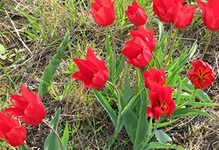 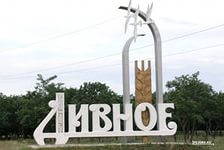 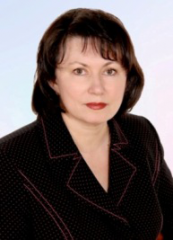 Глава района
Глава Администрации
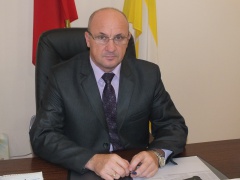 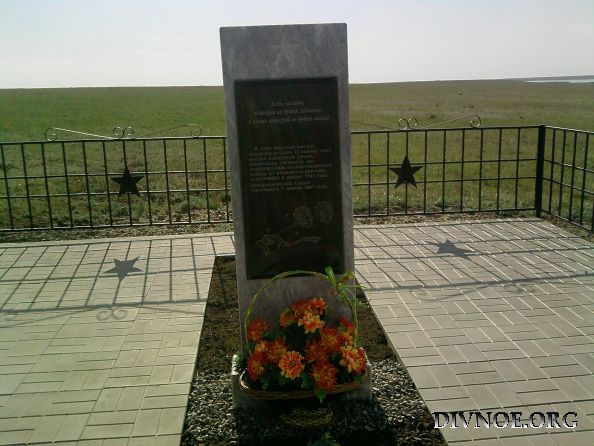 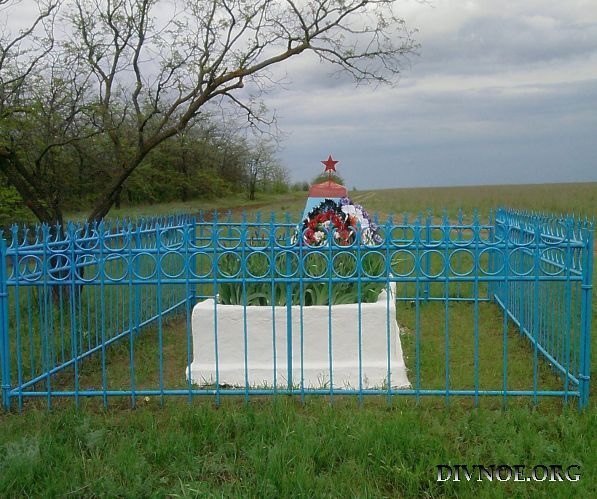 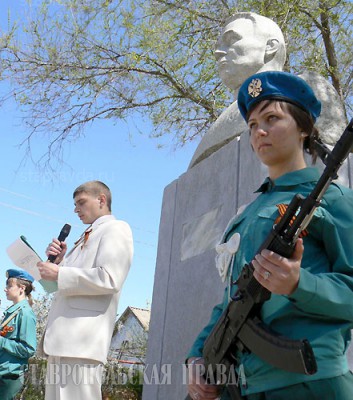 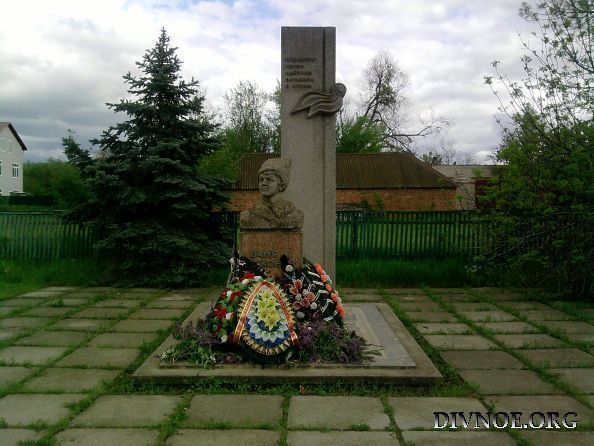 Памятник воинам Афганцам
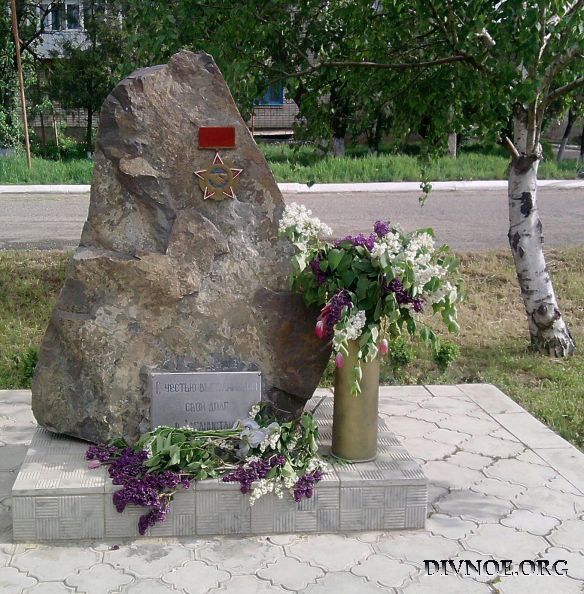 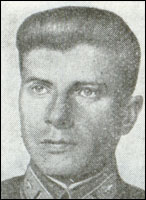 Павел кашуба
Василий Андреевич Мороз
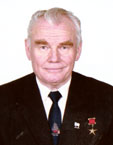 Спасибо за внимание!